Tapping Transit to Transform a Thoroughfare
Presented to: Fairfax County Transportation Advisory Committee
Presented by: Northern Virginia Transportation Commission
Tuesday, September 15, 2015
Page 1
Envision Route 7 Transit
Envision a transit option that:
Connects people and businesses to economic opportunity
Moves more people
Provides a faster trip
Offers higher quality service
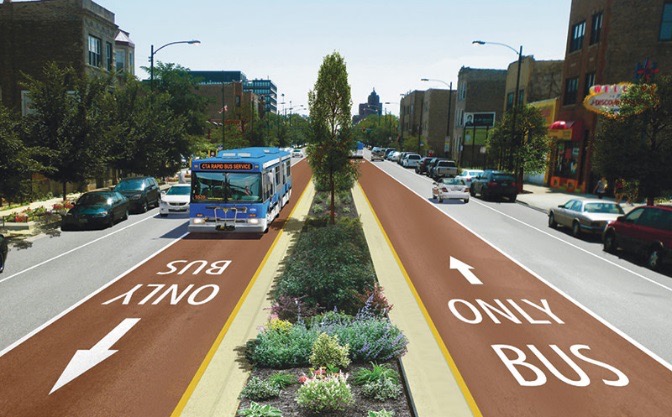 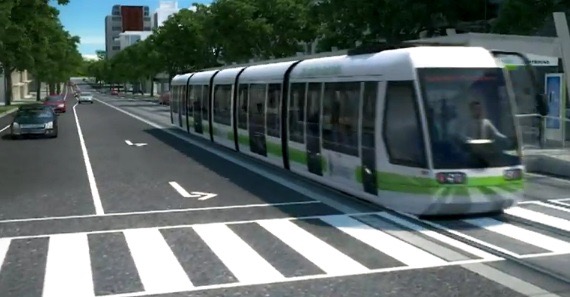 Page 2
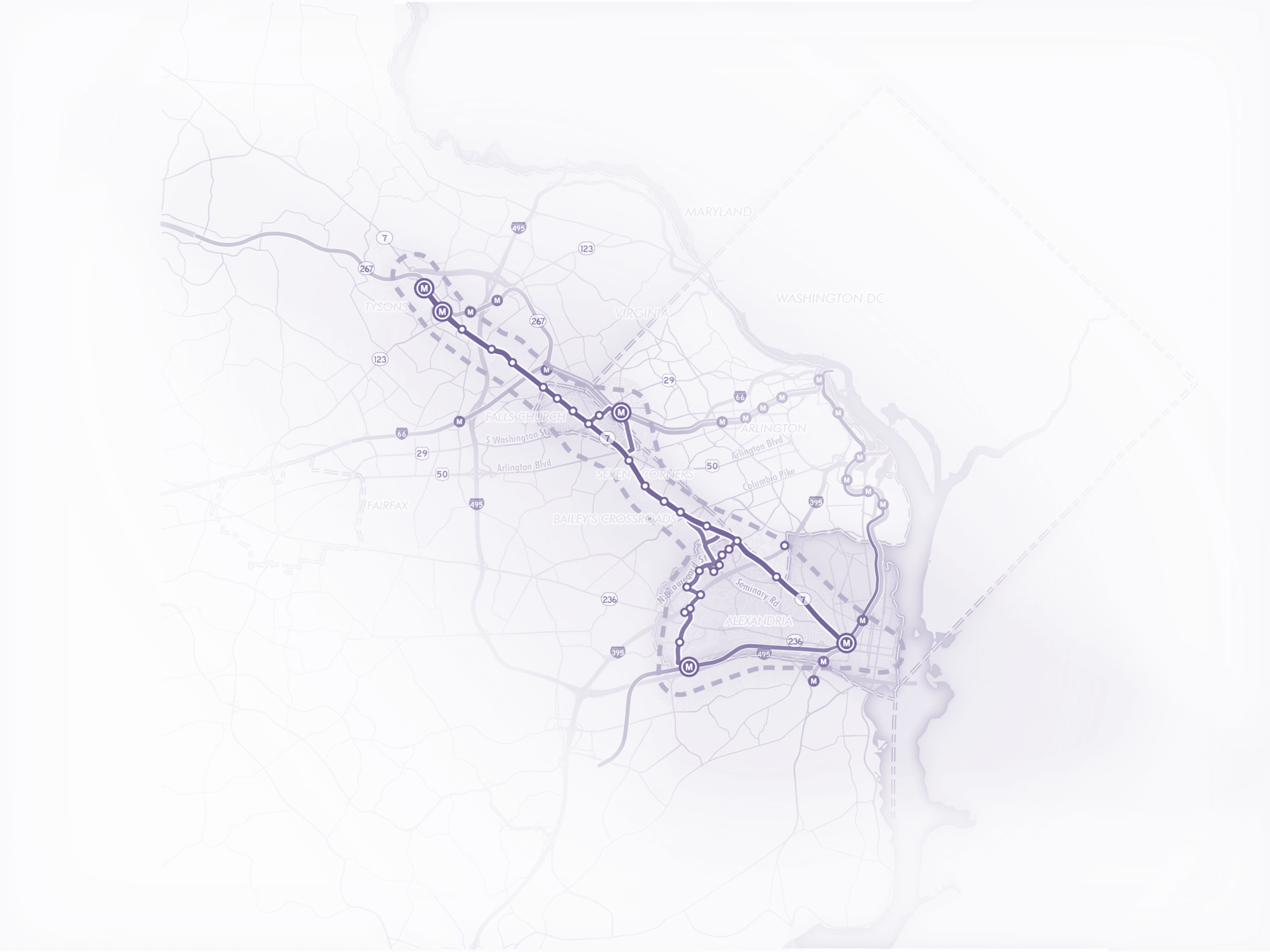 34 Percent Population Growth
By 2040
Existing
Page 3
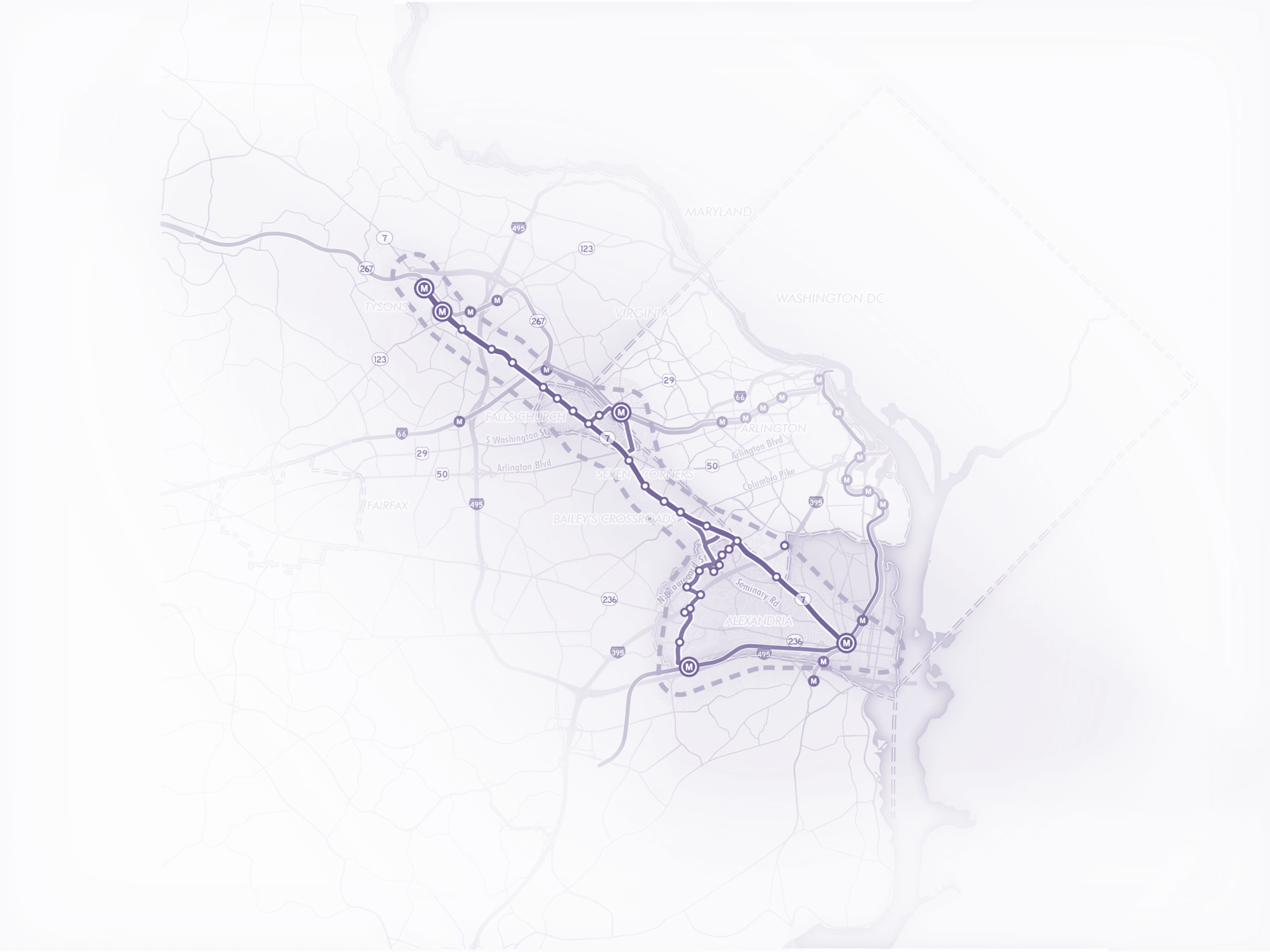 36 Percent Job Growth
By 2040
Existing
Page 4
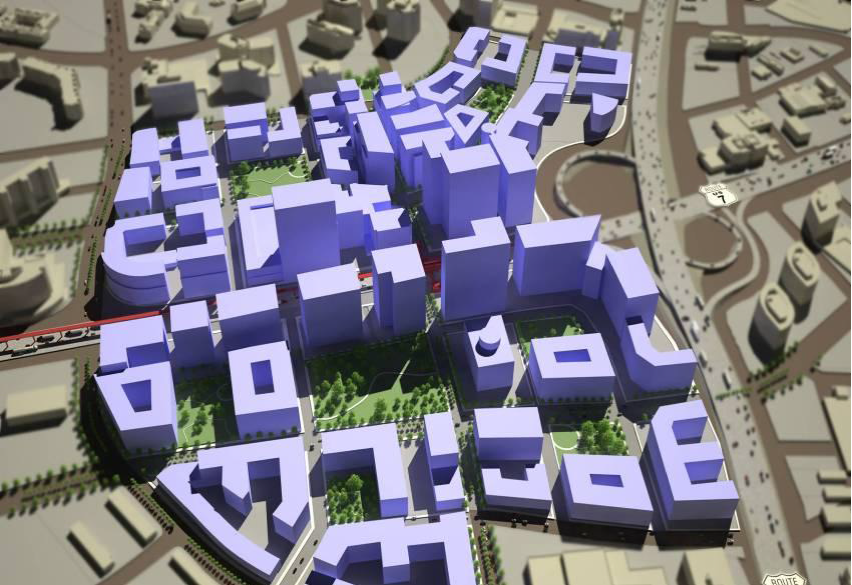 Tyson’s Employment = Miami CBD
By 2040
Existing
Page 5
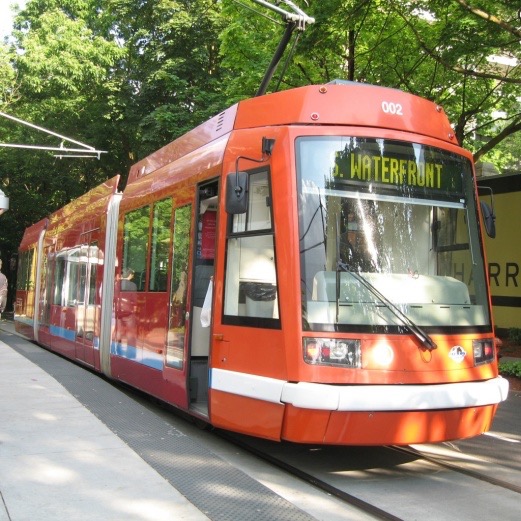 How We Got Here
Types of transit considered in Phase I
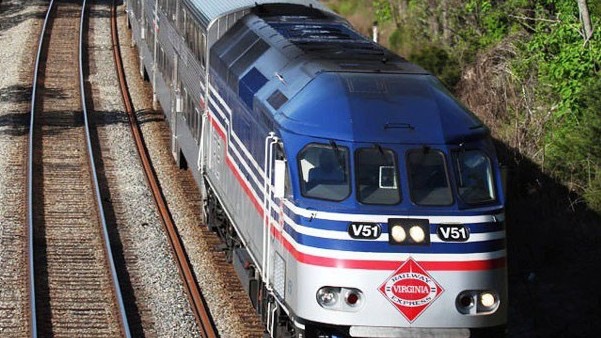 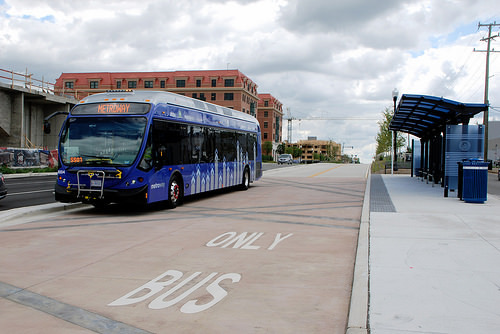 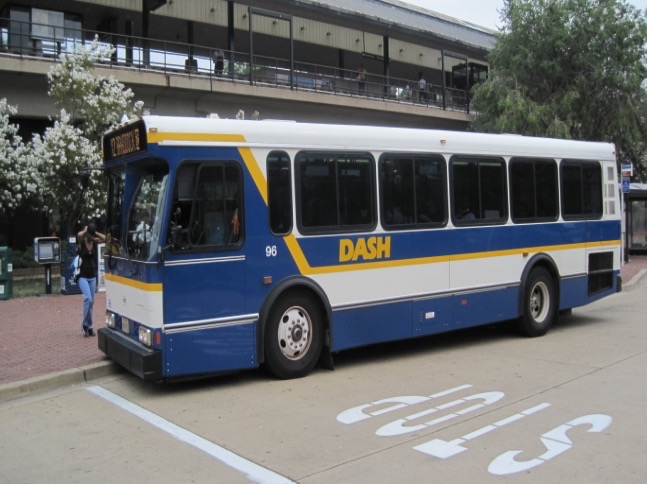 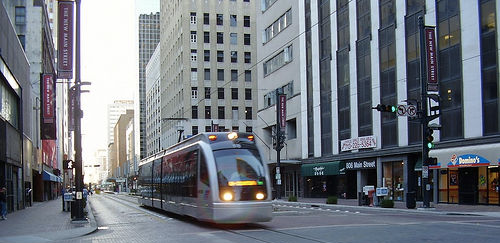 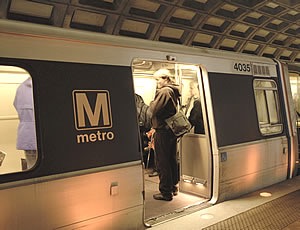 Page 6
Operates in mixed traffic or 
      separate from traffic
Uses modern bus technology
Sleek vehicles with low floor,
      multi-door boarding
Dual side boarding
120 persons per vehicle
Limited station stops
Operates in mixed traffic
Uses standard bus 
technology
Includes normal and 
articulated buses
60-80 persons per vehicle
Frequent stops
Operates in mixed traffic or separate from traffic
Uses overhead electric wires  for power
Stations typically include platforms, shelters and ticket vending machines
200 persons per vehicle
Limited station stops
Remaining Modes for Consideration
Bus Rapid Transit (BRT)
Light Rail Transit (LRT)
Enhanced Bus
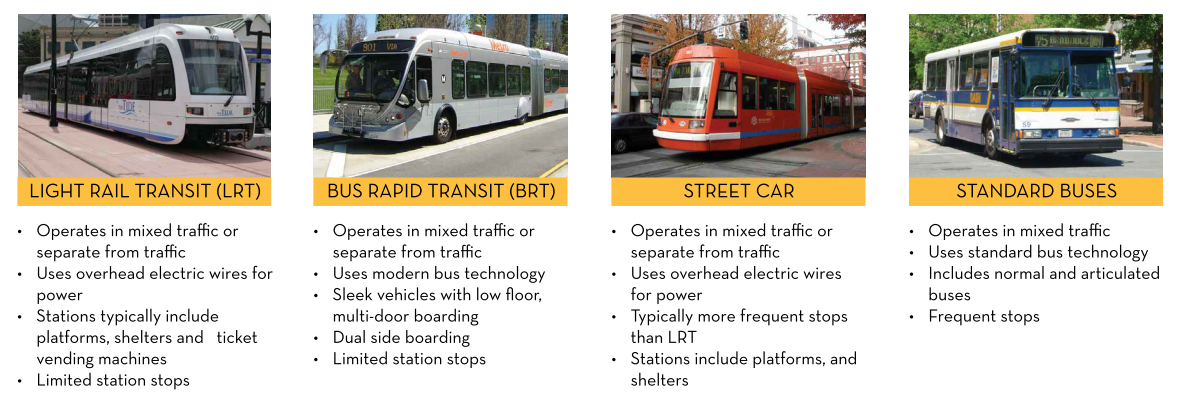 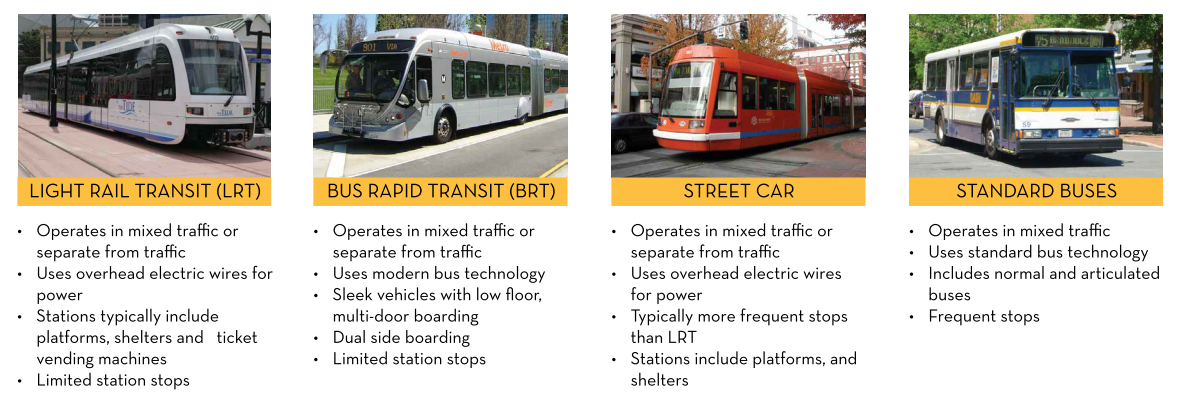 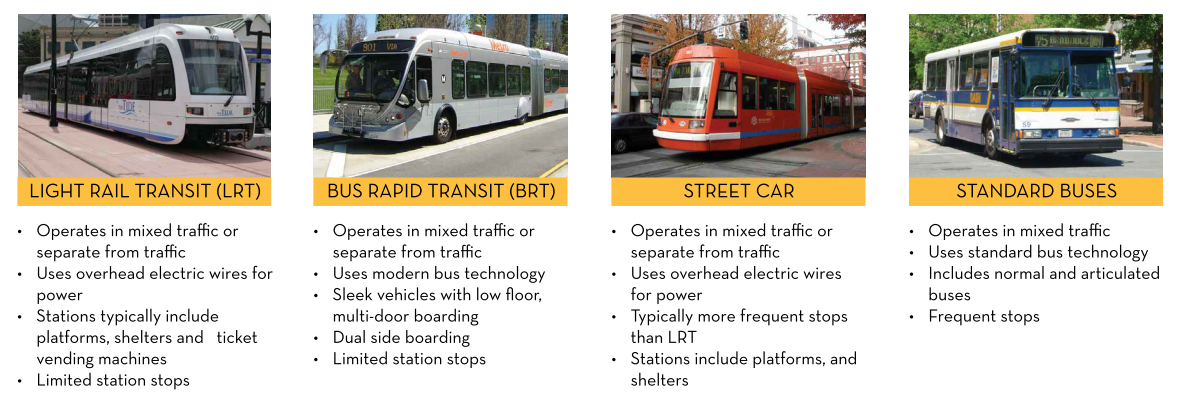 Page 7
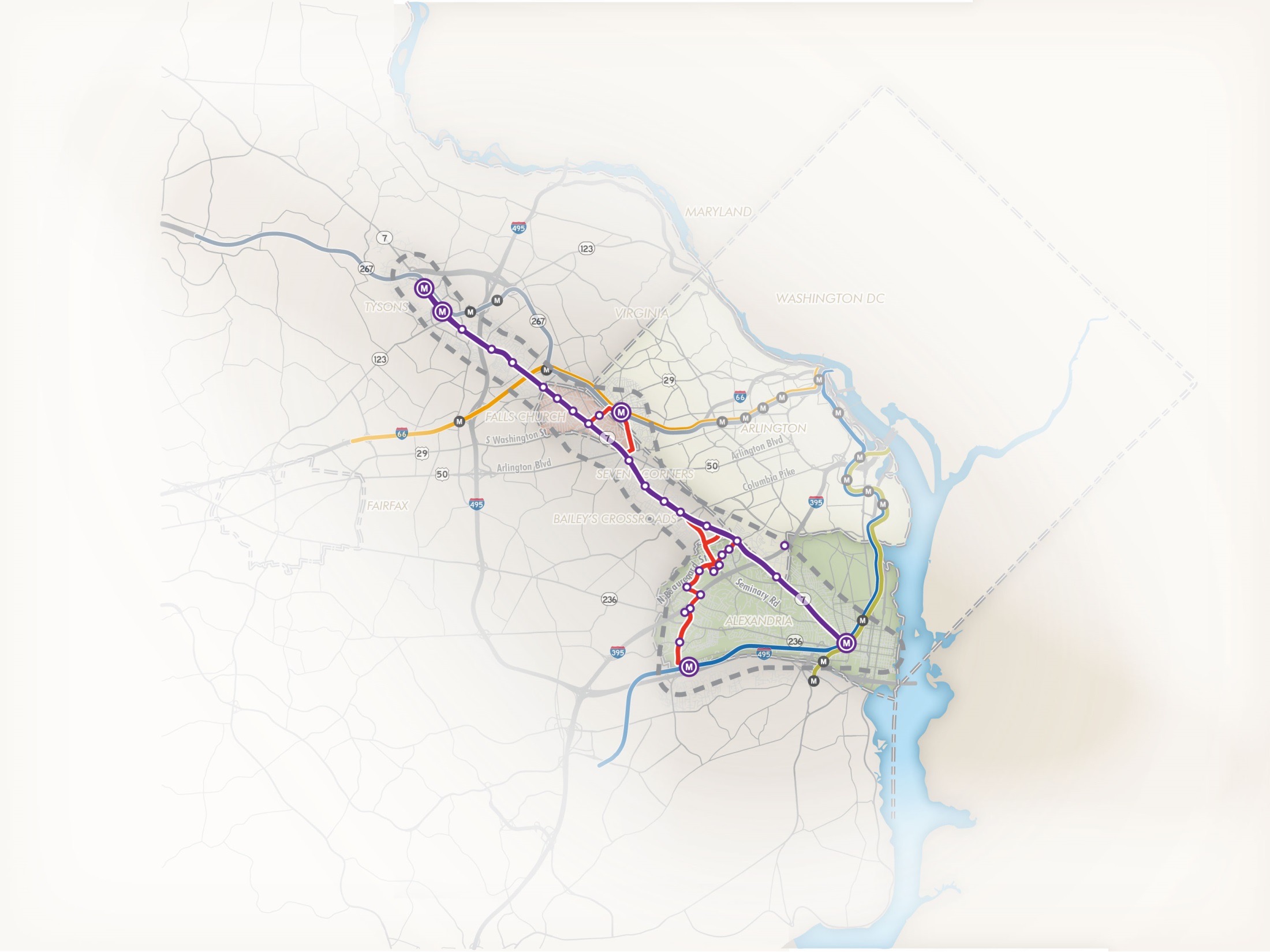 Route Options
Page 8
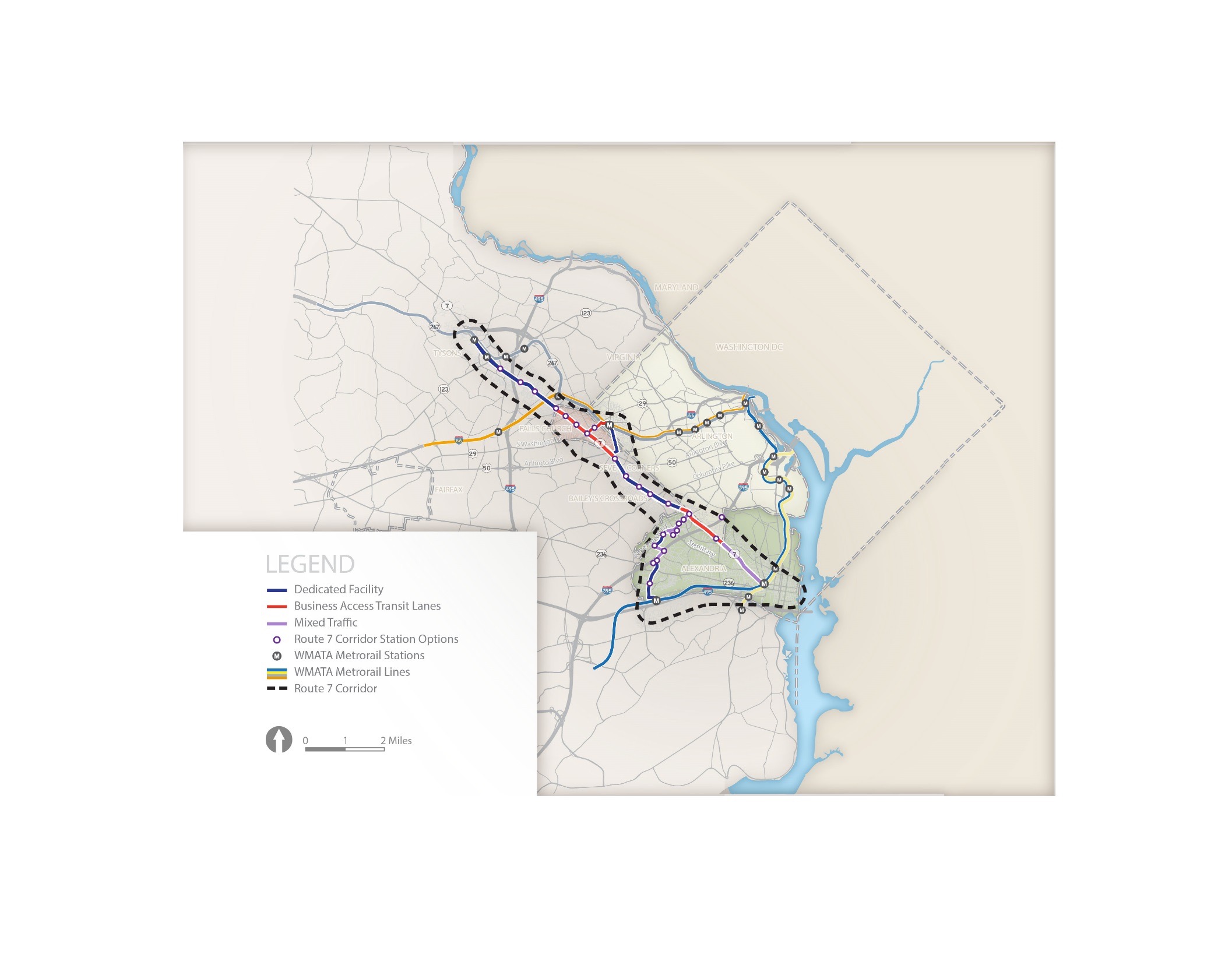 Lane Configurations
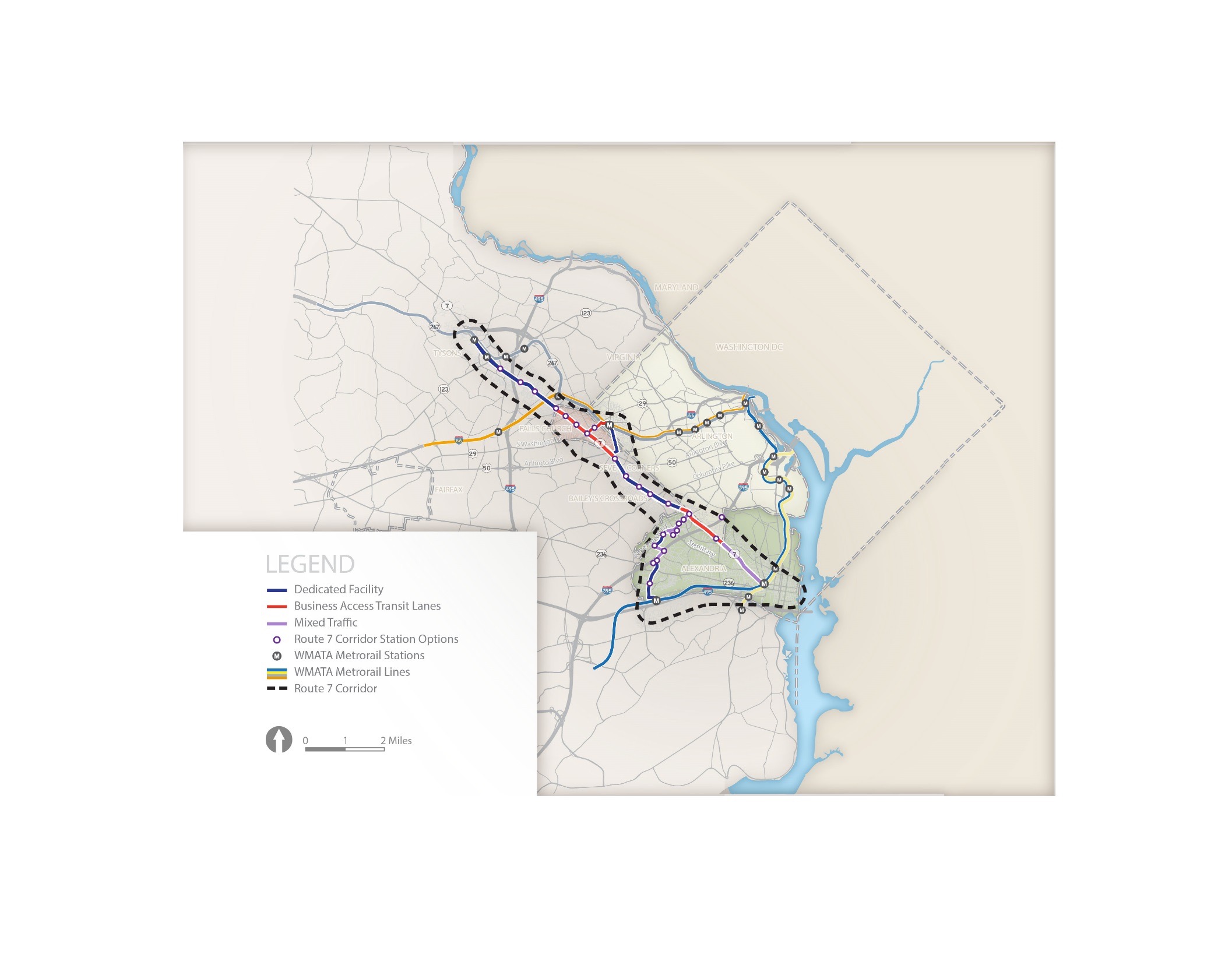 The Road Ahead
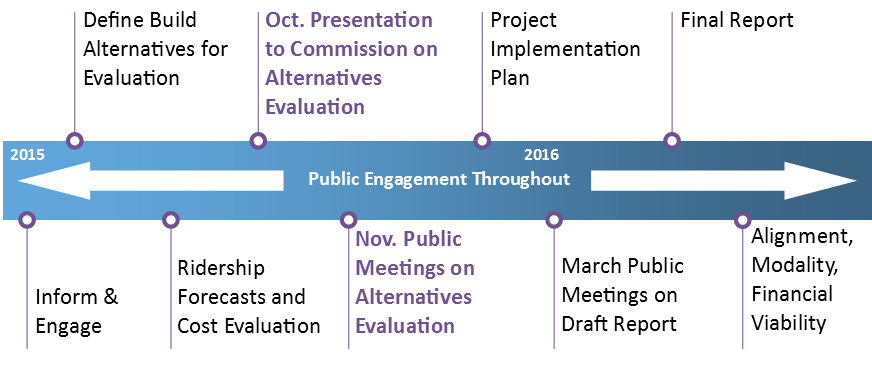 Page 9
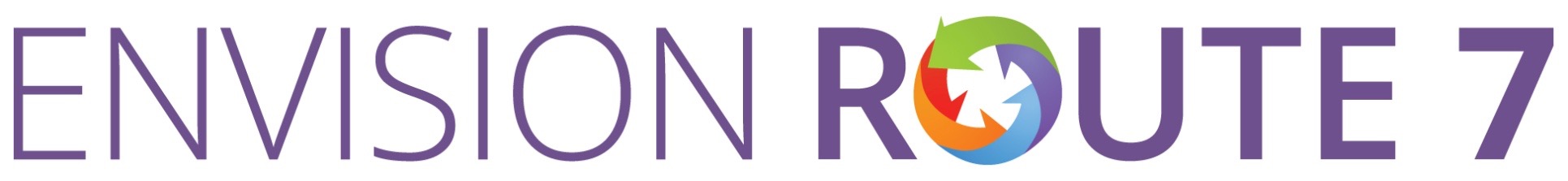 Upcoming Public Meetings
Wed., Nov. 4, 7-9 p.m.
Alexandria Health Department Building 
4480 King St. 
5th Fl. Conference Room
Alexandria, VA 22302
Tues., Nov. 10, 7-9 p.m.
Mary Ellen Henderson Middle School
7130 Leesburg Pike Auditorium
Falls Church, VA 22043
Wed., Nov. 18, 7-9 p.m.
Glen Forest 
Elementary School 
Cafeteria 
5829 Glen Forest Dr. 
Falls Church, VA 22041
To learn more…
Follow us!
Visit our website at
EnvisionRoute7.com
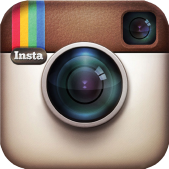 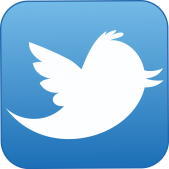 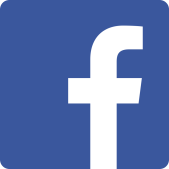 @EnvisionRoute7
@EnvisionRoute7
‘Envision Route 7’
Page 10